Put the speech marks in this short story.
Mele was on her way out the door to school when Mum said Don’t forget your lunch!
Wow, thanks Mum said Mele. I had forgotten.
I know said Mum. You always forget!
Put the speech marks in this short story.
Mele was on her way out the door to school when Mum said “Don’t forget your lunch!”
“Wow, thanks Mum” said Mele. “I had forgotten.”
“I know” said Mum. “You always forget!”
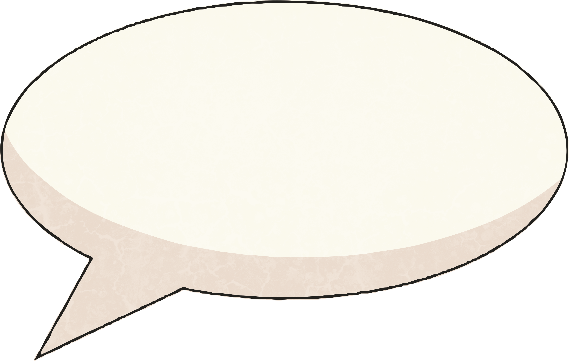 What did the pirate say when he turned eighty?

“Aye, matey!”
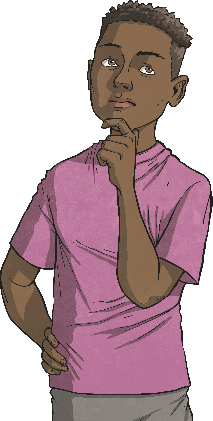 Put the speech marks in this short story.
Ahhhhhhhhh, yelled Thomas.

What’s wrong? called Dad.

There’s a spider in the toilet! said Thomas, running out of the bathroom. Dad went to look.

Tricked you said Thomas with a grin.
Put the speech marks in this short story.
“Ahhhhhhhhh,” yelled Thomas.

“What’s wrong?” called Dad.

“There’s a spider in the toilet!” said Thomas, running out of the bathroom. Dad went to look.

“Tricked you,” said Thomas with a grin.
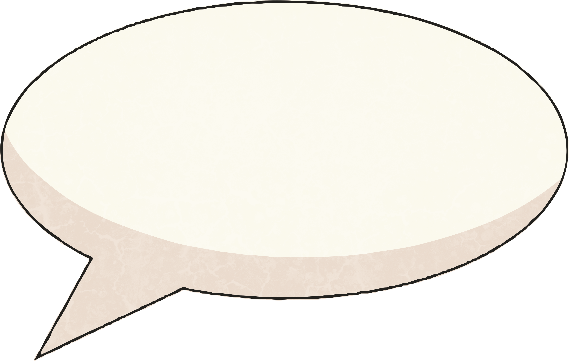 What did the finger say tothe thumb?

“I’m in glove with you!”
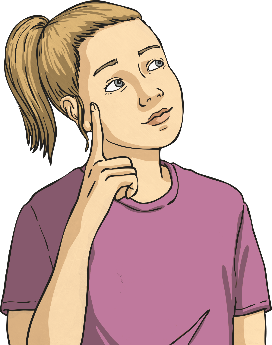 Put the speech marks in this short story.
What else do we need from the supermarket? asked Vaioleti.

Mum looked in the pantry.

We’re low on flour and sugar and I know you want to make cookies this weekend, she replied.

That’s true, said Vaioleti. I’ll add them to the list.
Put the speech marks in this short story.
“What else do we need from the supermarket?” asked Vaioleti.

Mum looked in the pantry.

“We’re low on flour and sugar and I know you want to make cookies this weekend,” she replied.

“That’s true,” said Vaioleti. “I’ll add them
to the list.”
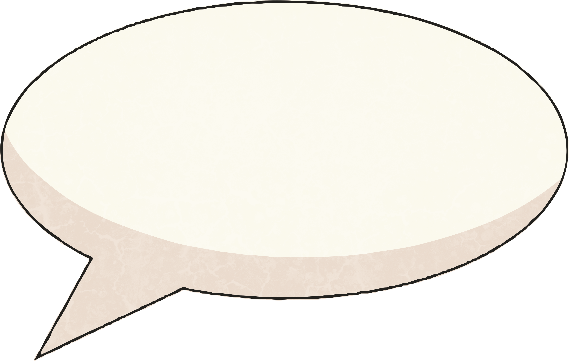 What did the big flower say to the little flower?

“Hey bud!”
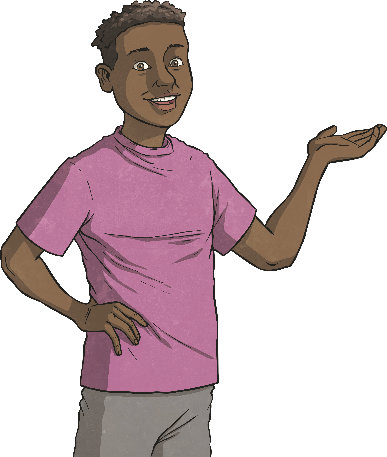 Put the speech marks in this short story.
Hey, Dad, said Finn. Knock knock.

Who’s there? replied Dad.

Figs.

Figs who?

Figs the doorbell, it’s not working! laughed Finn.
Put the speech marks in this short story.
“Hey, Dad,” said Finn. “Knock knock.”

“Who’s there?” replied Dad.

“Figs.”

“Figs who?”

“Figs the doorbell, it’s not working!”
laughed Finn.
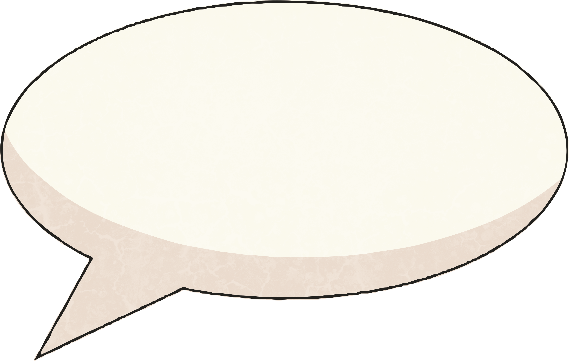 What did the lift say whenit sneezed?

“I think I’m coming downwith something.”
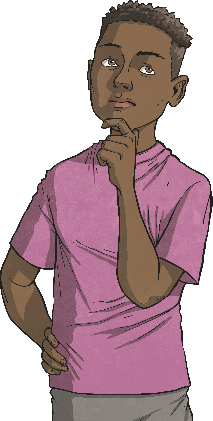 Put the speech marks in this short story.
Hemi was walking to school when a voice called out Hey, you there!

He turned around but couldn’t see anyone, so he kept walking.

Hey, you there! The voice came again.

This time Hemi spotted a school bag disappearing behind his
neighbour’s fence.

Manaia, he called. I see you!

His friend ran out to meet him, laughing.
Put the speech marks in this short story.
Hemi was walking to school when a voice called out, “Hey, you there!”

He turned around but couldn’t see anyone, so he kept walking.

“Hey, you there!” The voice came again.

This time, Hemi spotted a school bagdisappearing behind his neighbour’s fence.

“Manaia,” he called. “I saw you!”

His friend ran out to meet him, laughing.
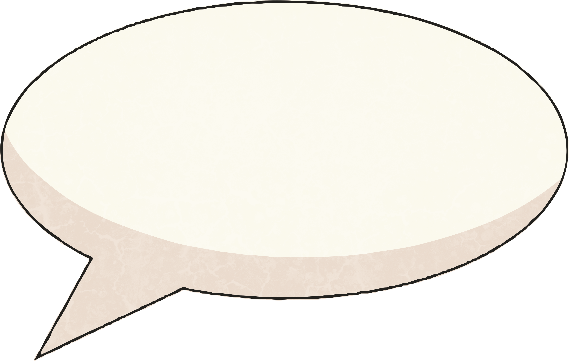 What did the mum pasta say to the baby pasta?

“It’s pasta your bedtime!”
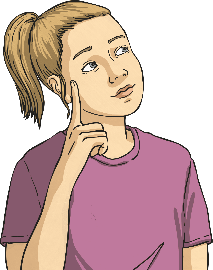